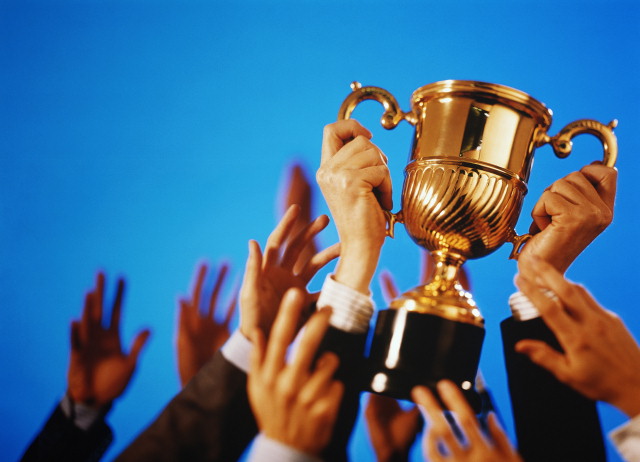 Классный час


ПУТЬ К УСПЕХУ
Классный час
ПУТЬ К УСПЕХУ
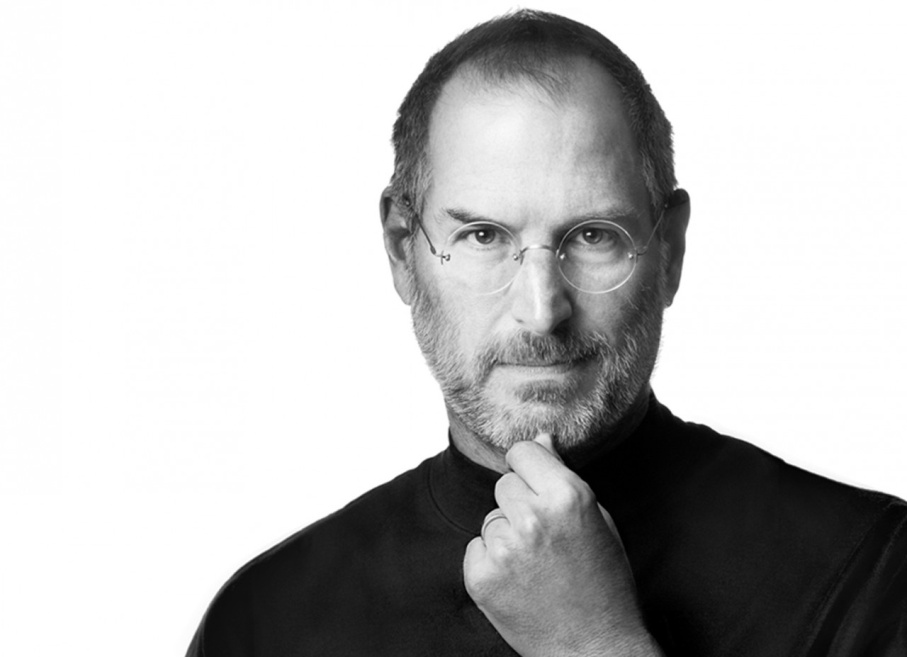 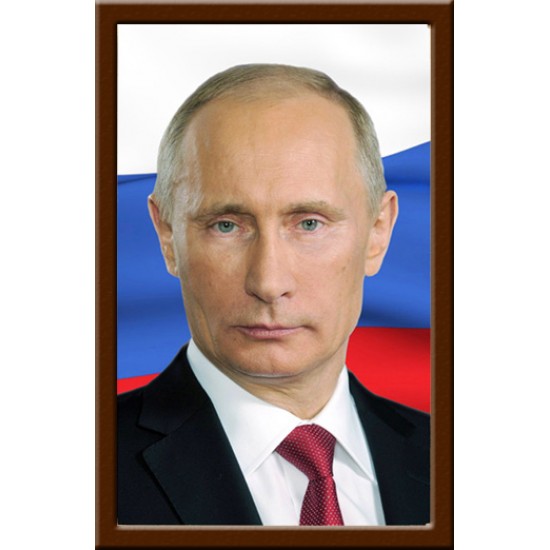 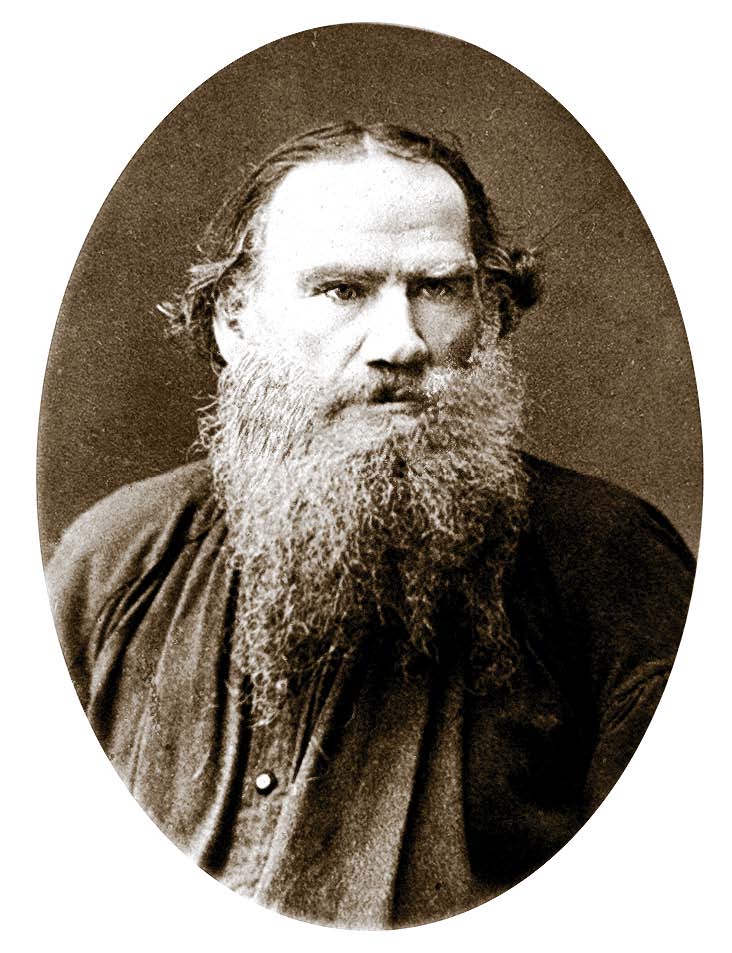 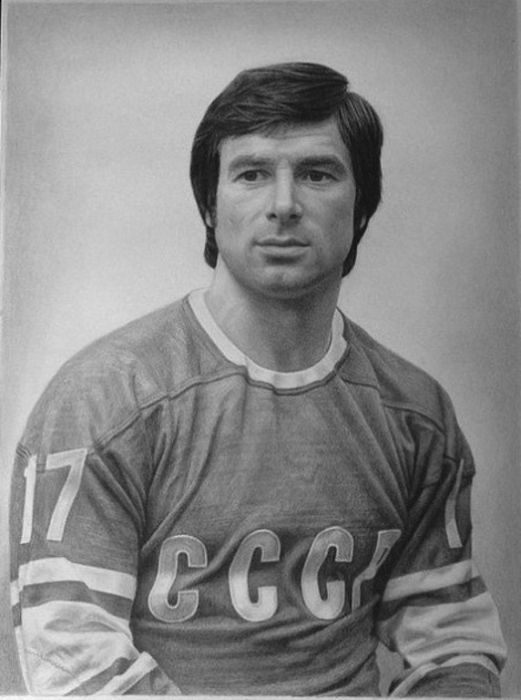 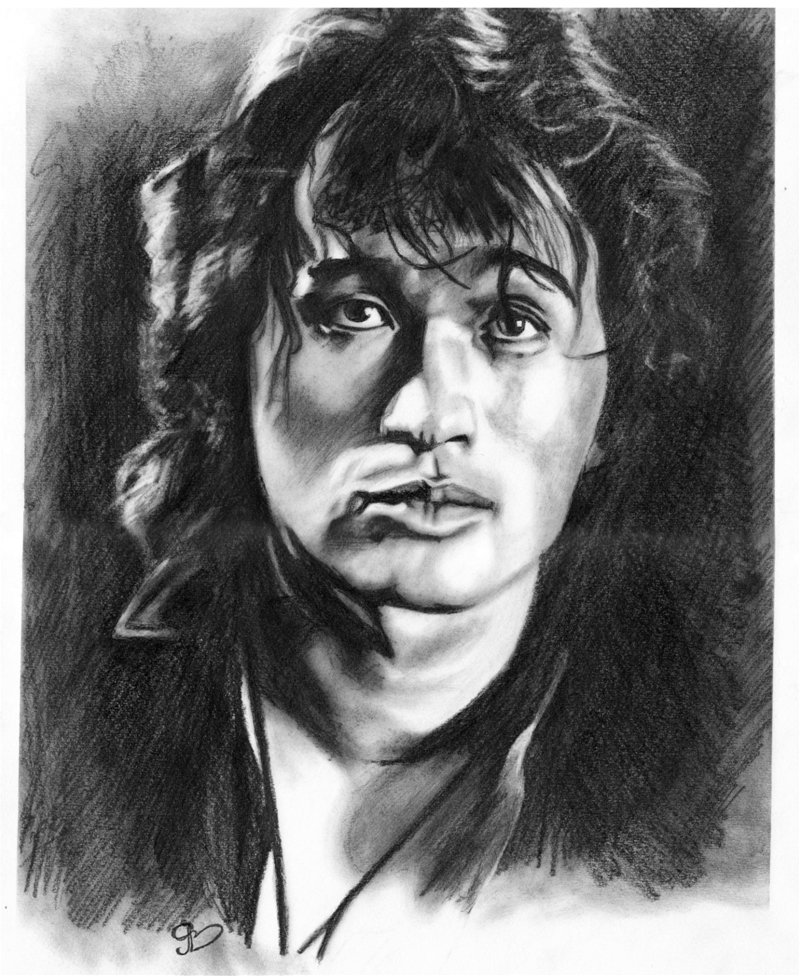 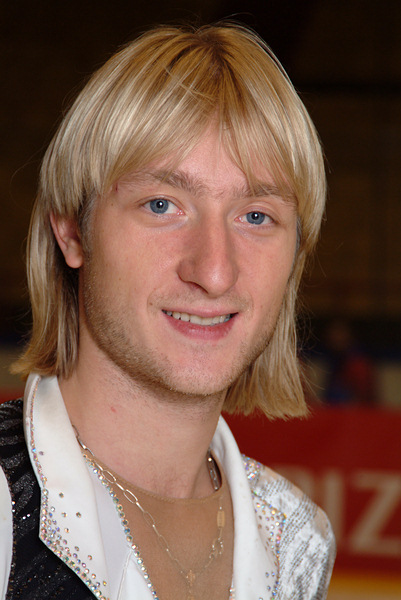 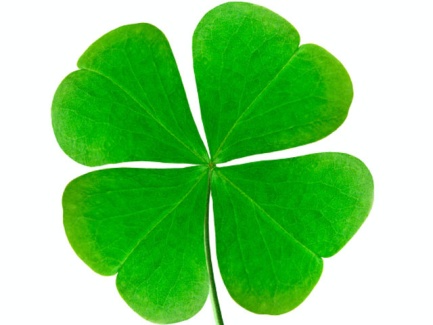 Закончи предложение        ЭТО УСПЕХ ИЛИ УДАЧА
-Ты выиграл в лотерею-…
-Спортсмен завоевал золотую медаль-…
- Учитель по ошибке поставил тебе пятерку-…
-Тебе достался счастливый билет-…
-Ты получил Нобелевскую премию-…
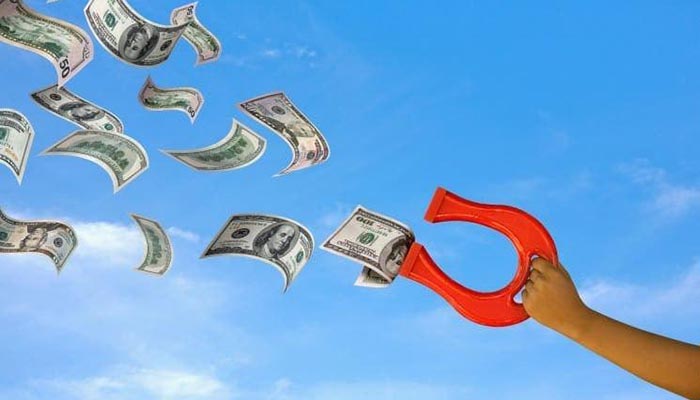 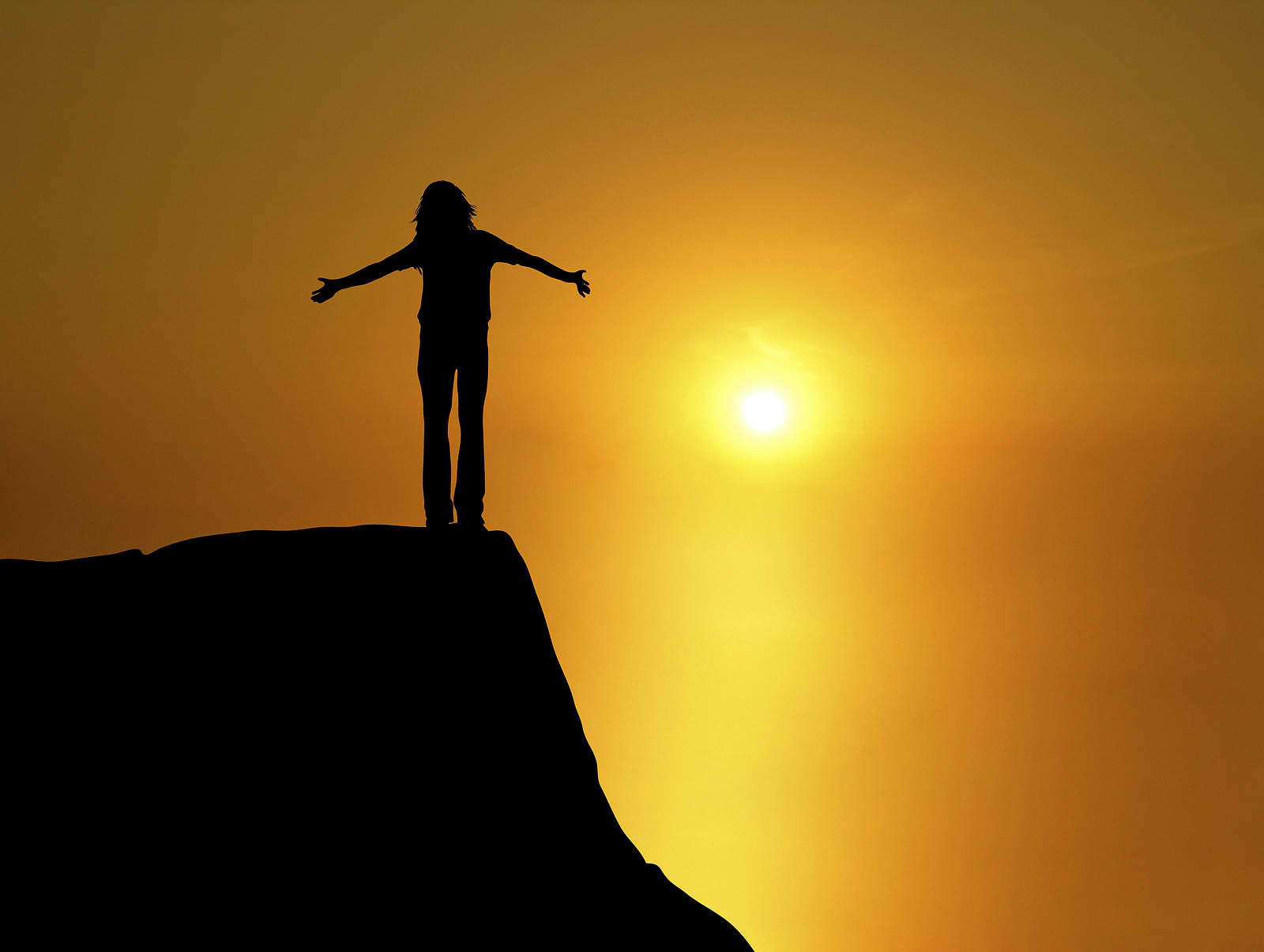 Успех — достижение поставленных целей в задуманном деле, положительный результат чего-либо, общественное признание чего-либо или кого-либо.
Успех — достижение поставленных целей в задуманном деле, положительный результат чего-либо, общественное признание чего-либо или кого-либо.
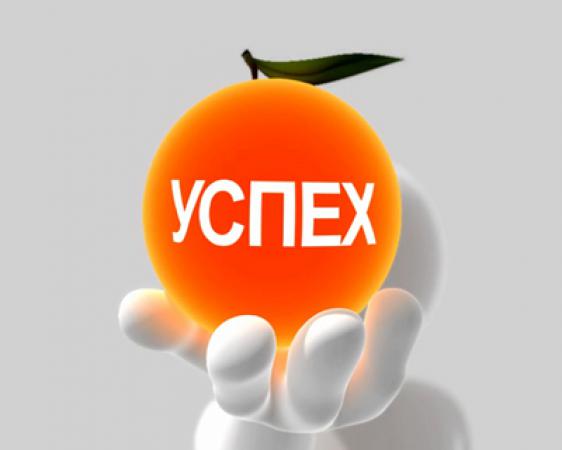 Успех
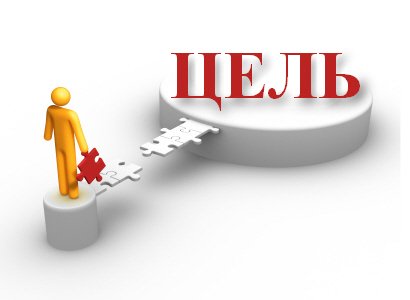 РЕЗУЛЬТАТ
РЕСУРСЫ
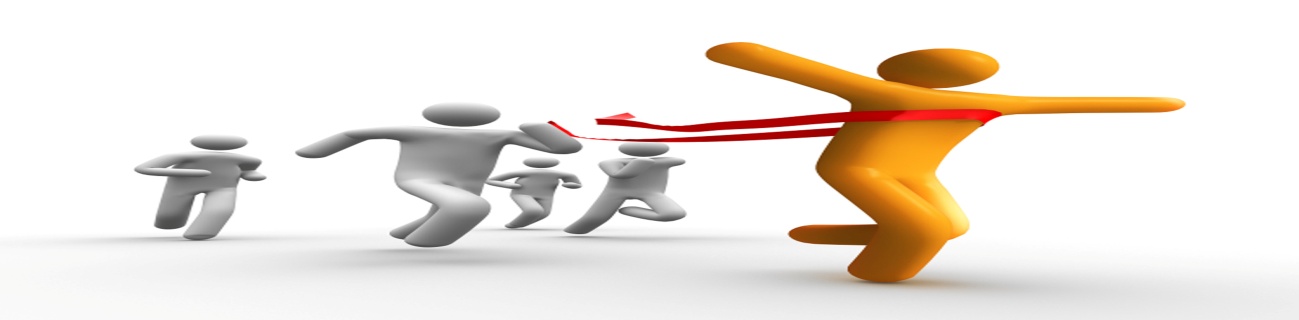 ЗАДАНИЕ ГРУППАМ
1)Расскажите группе о своих увлечениях, хобби,
интересах, не забудьте вспомнить, какие качества характера вам понадобились для достижения результата.

2)Создайте свой путь к успеху ,
опираясь на схему .

2)Выберите 
выступающего 
от группы 
(представляет свою схему)
Задание группам
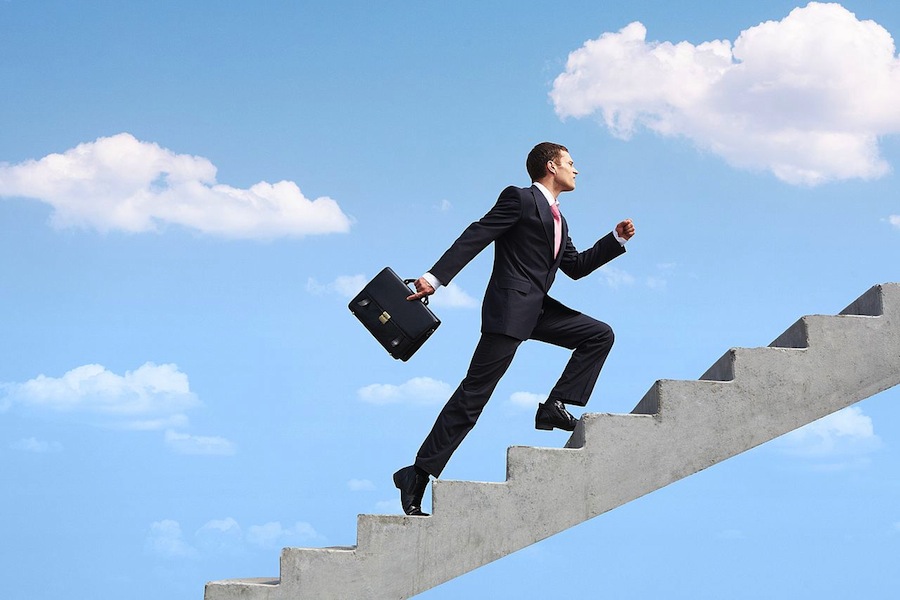 -Расскажите группе о своих увлечениях хобби ,интересах, не забудьте вспомнить,какие качества вам понадобились для достижения результата.
Создайте свой путь к успеху ,опираясь на схему .
выберите выступающего от группы (представляет свою схему)
Рефлексивная мишень
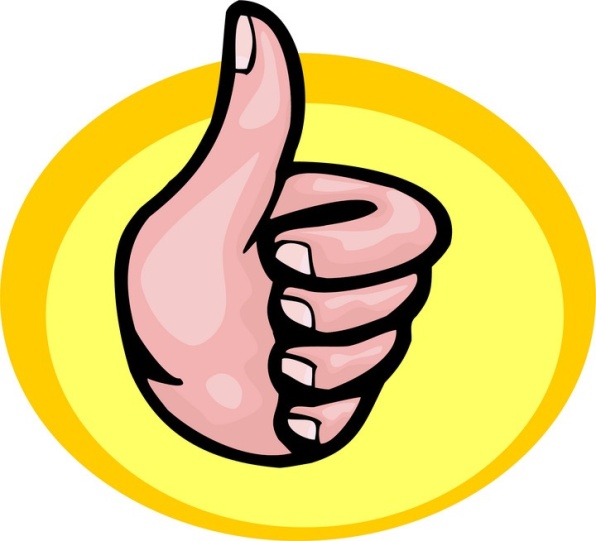